Схема информационного взаимодействия с автоматизированной системой «ГОСЭКСПЕРТИЗА»
ГАУ "УГЭЦ РТ"
Государственная информационная система
СТРОЙКОМПЛЕКС РЕСПУБЛИКИ ТАТАРСТАН
ПЕРЕХОД К ЕДИНОЙ СИСТЕМЕ ТЕРРИТОРИАЛЬНОГО ПЛАНИРОВАНИЯ И УПРАВЛЕНИЮ ЖИЗНЕННЫМИ ЦИКЛАМИ ЗДАНИЙ И СООРУЖЕНИЙ РТ
ЭЛЕКТРОННЫЙ БЮДЖЕТ РЕГИОНА
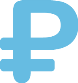 Система государственного задания и расчета нормативного финансирования
Система управления целевыми программами
Бюджетный учет и отчетность
Система государственного заказа
Государственные и муниципальные платежи
Карта точек 
присоединения
Система территориального планирования РТ
Система получения разрешительной документации для строительства РТ
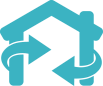 ГИС ЖКХ РТ
Система капитального строительства РТ
Контроль аварийных
объектов
Система управления собственностью и государственным имуществом
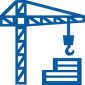 РИС.
Энергоэффективность
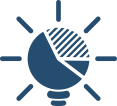 ЭЛЕКТРОННЫЙ БЮДЖЕТ РТ
СОЦИАЛЬНЫЕ ВЫПЛАТЫ
МЕЖБЮД-
ЖЕТНЫЕ 
ТРАНСФЕРТЫ
БЮДЖЕТНЫЕ ИНВЕСТИ
ЦИИ
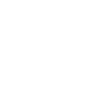 УПРАВЛЕНИЕ ЗАКУПКАМИ
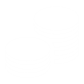 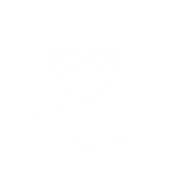 ПЛАНИРОВАНИЕ
РАСХОДОВ
ЗАРПЛАТА И КАДРЫ
ГОСУДАР–
СТВЕННОЕ ЗАДАНИЕ
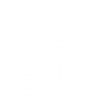 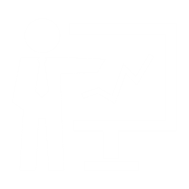 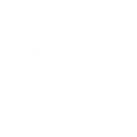 ОТЧЕТНОСТЬ
БЮДЖЕТНОЕ ПЛАНИРО-
ВАНИЕ
БУХГАЛТЕРСКИЙ УЧЕТ
УПРАВЛНИЕ
НФА
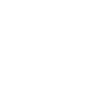 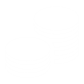 ПЛАНИРОВАНИЕ
ДОХОДОВ
УПРАВЛЕНИЕ ДОХОДАМИ
ТР ГМП
УПРАВЛЕНИЕ ИМУЩЕСТВОМ
Система капитального строительства РТ
ГИС ЖКХ РТ
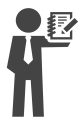 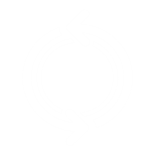 Система территориального планирования РТ
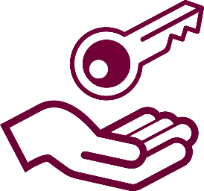 Управление
энергоэффективностью
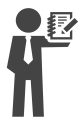 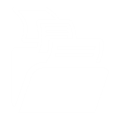 Система получения разрешительной документации для строительства РТ
Система управления собственностью и государственным имуществом
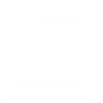 Контроль аварийных
объектов
УЧАСТНИКИ ПРОЦЕССА
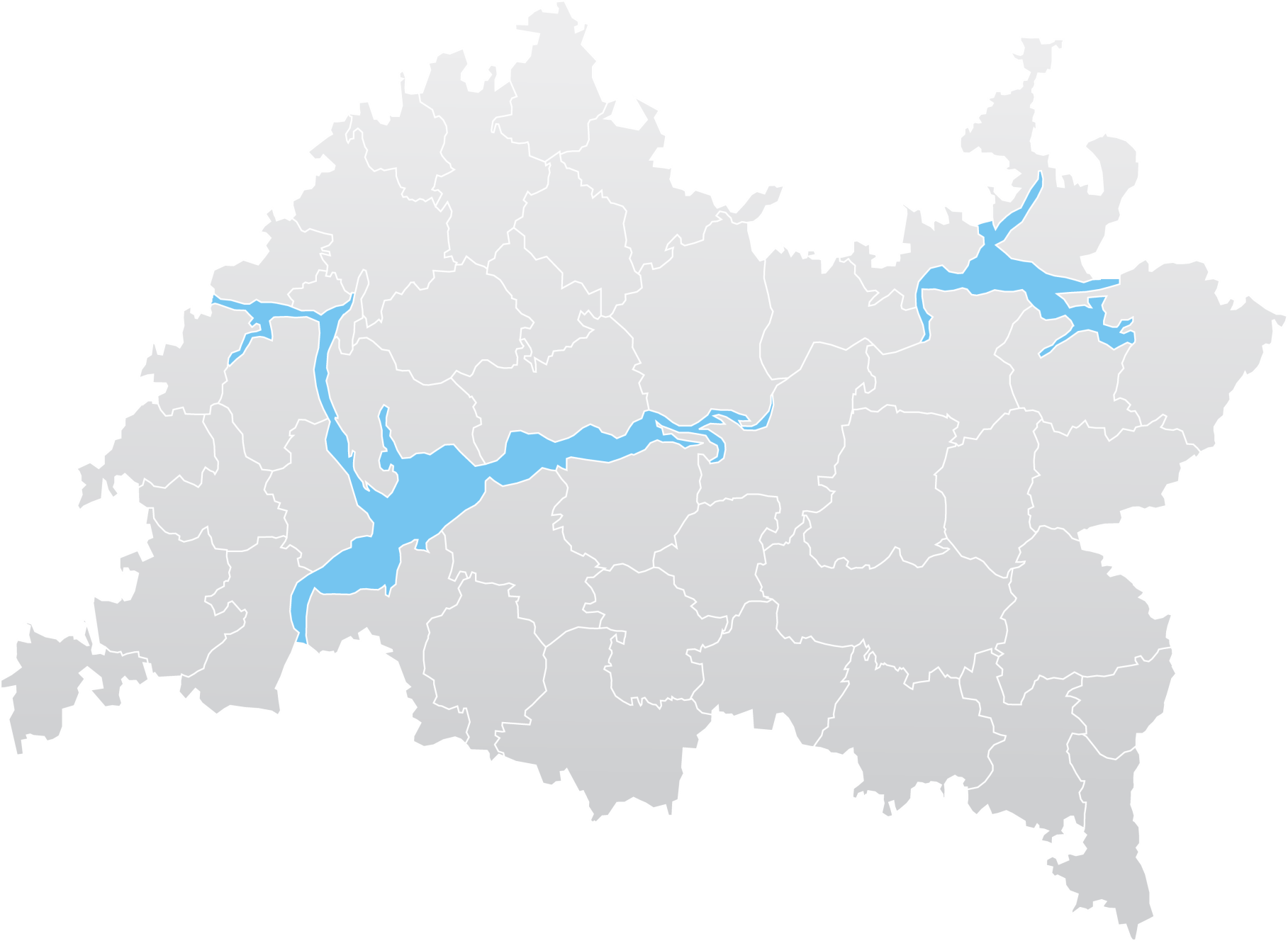 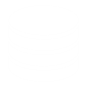 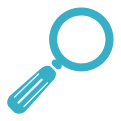 Физические и юридические лица
Федеральные органы власти:
Росреестр, Ростехнадзор РТ
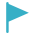 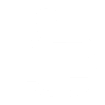 Муниципальные органы власти (отвечающие за земельно-имущественные отношений, УКС, Архитектурно-градостроительные организации)
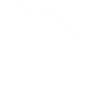 Ресурсоснабжающие организации
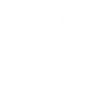 Межевые и проектные организации
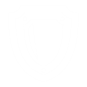 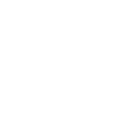 Технадзор РТ
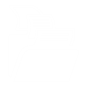 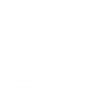 Региональные органы исполнительной власти (Мин ЖКХ и строительства РТ,УКС,)
Региональная энергетическая комиссия
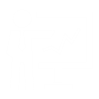 Внешний инвестор
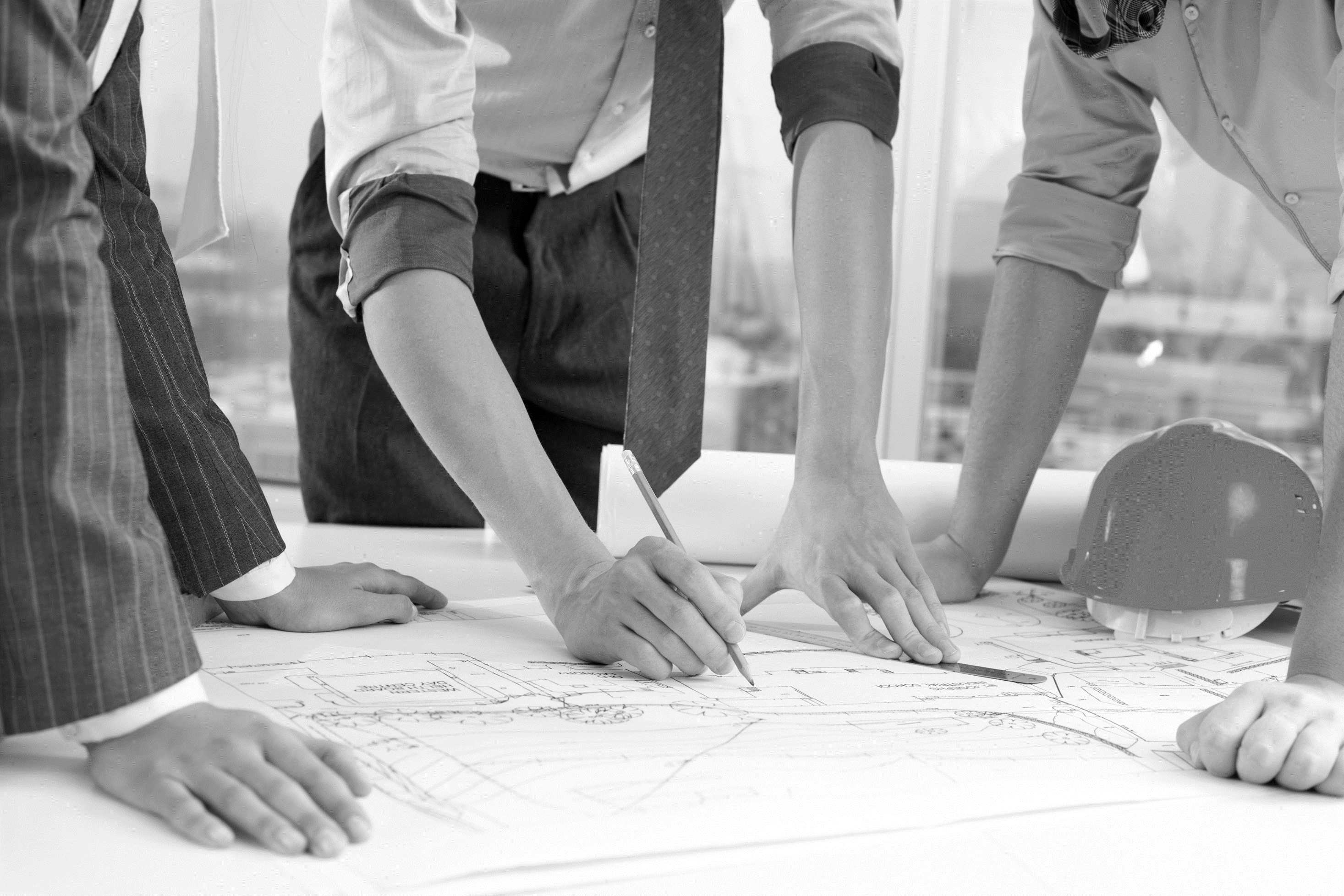 проблематика
Отсутствие достоверной и оперативной информация о ходе подготовки ПСД по государственным программам финансирования объектов капитальных вложений;

Отсутствие возможности контроля сроков исполнения и мониторинга текущего состояния ПСД в едином информационном пространстве;

Значительные временные издержки на введение информации в разрозненных системах.
Информационные системы, применяемые на этапе экспертизы
ГИС «СТРОЙКОМПЛЕКС РТ»
АС «ГОСЭКСПЕРТИЗА»
ЛИЧНЫЙ КАБИНЕТ
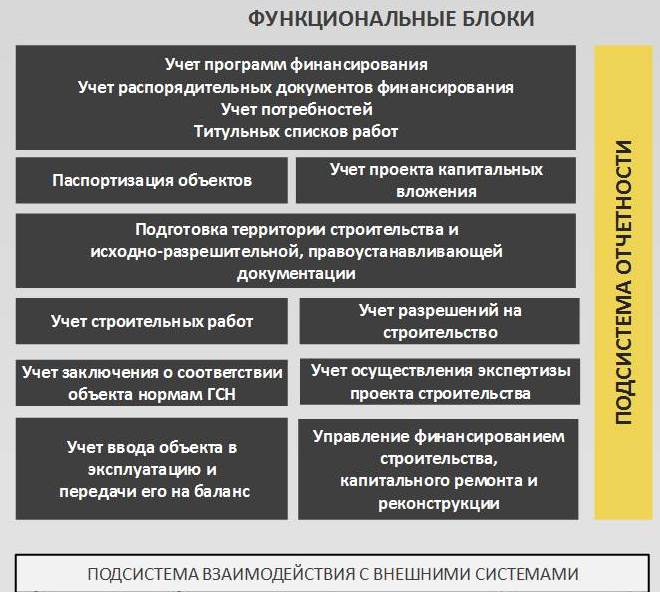 - Формирование заявления и отправка его на рассмотрение
- Загрузка всех видов документов, подписанных ЭП
- Получение всех видов документов, подписанных ЭП, включая замечания экспертов
- Мониторинг хода экспертных работ и договорных отношений
- Получение результата экспертизы – экспертного заключения
- Вопрос-ответ для консультаций по рассматриваемым проектам
ПСД
Заключение и замечания
СИСТЕМА ЭЛЕКТРОННОГО ДОКУМЕНТООБОРОТА
Движение документов служебной корреспонденции по ПСД и не по ПСД 
 Получение ПСД 
 Нанесение резолюций и поручений на входящие и внутренние документы
- Проверка комплектности ПСД
 Договорные документы
 Планирование экспертных работ
- Контроль хода рассмотрения ПСД
- Согласование документов
- Выдача замечаний в личный кабинет
- Формирование экспертного заключения
- Регистрация экспертного заключения
- Выдача экспертного заключения в личный кабинет
Все документы, отдаваемые в личный кабинет и получаемые оттуда
с 1 января 2017 г. проектная документация представляется на проведение государственной экспертизы в электронной форме по Постановлению Правительства РФ от 5 марта 2007 г. N 145О ПОРЯДКЕ ОРГАНИЗАЦИИ И ПРОВЕДЕНИЯГОСУДАРСТВЕННОЙ ЭКСПЕРТИЗЫ ПРОЕКТНОЙ ДОКУМЕНТАЦИИ И РЕЗУЛЬТАТОВ ИНЖЕНЕРНЫХ ИЗЫСКАНИЙ
[Speaker Notes: В 2016 году начата эксплуатация ГИС «Стройкомплекс РТ», обеспечивающей учетные функции в процессах строительства и планирование потребностей в капитальных вложениях за счет республиканского бюджета.На этапе проектирования в текущий момент отсутствует сквозной процесс прохождения государственной экспертизы проектно-сметной документации (ПСД) в одной системе:
в систему загружаются комплекты утвержденной ПСД уже по факту прохождения экспертизы, а не на начальном этапе согласования ПСД между проектной организацией и заказчиком строительства (ГКУ «ГИСУ РТ»);
ввиду учета уже случившегося факта размещения готовой документации в ГИС «Стройкомплекс РТ» не используются процессы согласования ПСД внутри системы.
документация передается в ГАУ «УГЭЦ РТ» нарочным на бумажных носителях и/или в виде файлов на электронных носителях.

С 1 января 2017 г. вступает в действие Постановление Правительства РФ, обязывающее предоставлять документацию на экспертизу в электронной форме.]
КАК ЕСТЬ:
Описание процесса экспертизы на этапе «Проектирование»
МО – муниципальные образования

ПСД – проектно-сметная документация
ГИС «Стройкомплекс РТ»
Заказчик строительства:
ГКУ «ГИСУ РТ»,Фонд газификация,
др. заказчики.
Запрос в МО на документацию для подготовки ПСД
Муниципальное образование
Размещение документации, для подготовки ПСД
Отраслевые министерства
Проектная организация
Разработка ПСД
Бумажные носители и файлы
Проектная организация
ПЕРЕДАЧА НА ЭКСПЕРТИЗУ
Проведение экспертизы
Эксперт ГАУ «УГЭЦ»
ЗАКЛЮЧЕНИЕ ЭКСПЕРТИЗЫ
-
+
Замечания
V
Автоматизировано
Требует автоматизации
Исполнитель
Положительное заключение
Действие
ЭКСПЕРТИЗА ПРОЙДЕНА
АС «Госэкспертиза»
Событие
[Speaker Notes: Как происходит подготовка ПСД и экспертиза сейчас:В текущей схеме взаимодействия в ГИС «Стройкомплекс РТ» осуществляется только сбор документации необходимой для проектирования.
Подготовка ПСД и передача на экспертизу происходят вне ГИС «Стройкомплекс РТ».
В ГИС «Стройкомплекс РТ» прикрепляется ПСД уже по факту прохождения экспертизы.
Исполнители не замотивированы проводить согласование ПСД внутри ГИС «Стройкомплекс» так как отсутствует весь процесс подготовки ПСД в системе.]
КАК БУДЕТ:
Целевая модель процесса
МО – муниципальные образования

ПСД – проектно-сметная документация
ГИС «Стройкомплекс РТ»
Заказчик строительства:
ГКУ «ГИСУ РТ»,Фонд газификация,
др. заказчики.
Запрос в МО на документацию для подготовки ПСД
Муниципальное образование
Размещение документации, для подготовки ПСД
Отраслевые министерства
Разработка и размещение ПСД
Проектная организация
Объект капитального строительства
Авто
Передача в АС ГЭ
Проектная организация
Заявление
ПСД
Автоматизировано
XML, JSON
Эксперт ГАУ «УГЭЦ»
Проведение экспертизы
Состав документов
Требует автоматизации
Замечания
Документы
Заключения
Передача в ГИС СК РТ
Исполнитель
Авто
Договор
Действие
ГАУ «УГЭЦ»
Информация об оплате
Событие
АС «Госэкспертиза»
[Speaker Notes: Для устранения разрыва в процессах проектирования и экспертизы мы предлагаем:
Производить размещение комплектов ПСД в статусе «Проект» в ГИС «Стройкомплекс РТ»
В автоматизированном режиме производить передачу данных с АС «Госэкспертиза» комплектов ПСД, минуя подсистему «Личный кабинет. АС «Госэкспертиза»». Таким образом мы исключаем двойной ввод данных о проекте строительства в двух системах (ГИС «Стройкомплекс РТ» и АС «Госэкспертиза»). 
В автоматизированном режиме получать из АС «Госэкспертиза» в ГИС «Стройкомплекс РТ» замечания. Таким образом заказчики строительства и проектные организации в реальном времени смогут отслеживать состояние прохождения экспертизы.
В автоматизированном режиме получать заключения ГАУ «УГЭЦ РТ» и сопутствующую документацию с электронной подписью. Таким образом этап проектирования и экспертизы будет осуществляться полностью в электронном виде.]
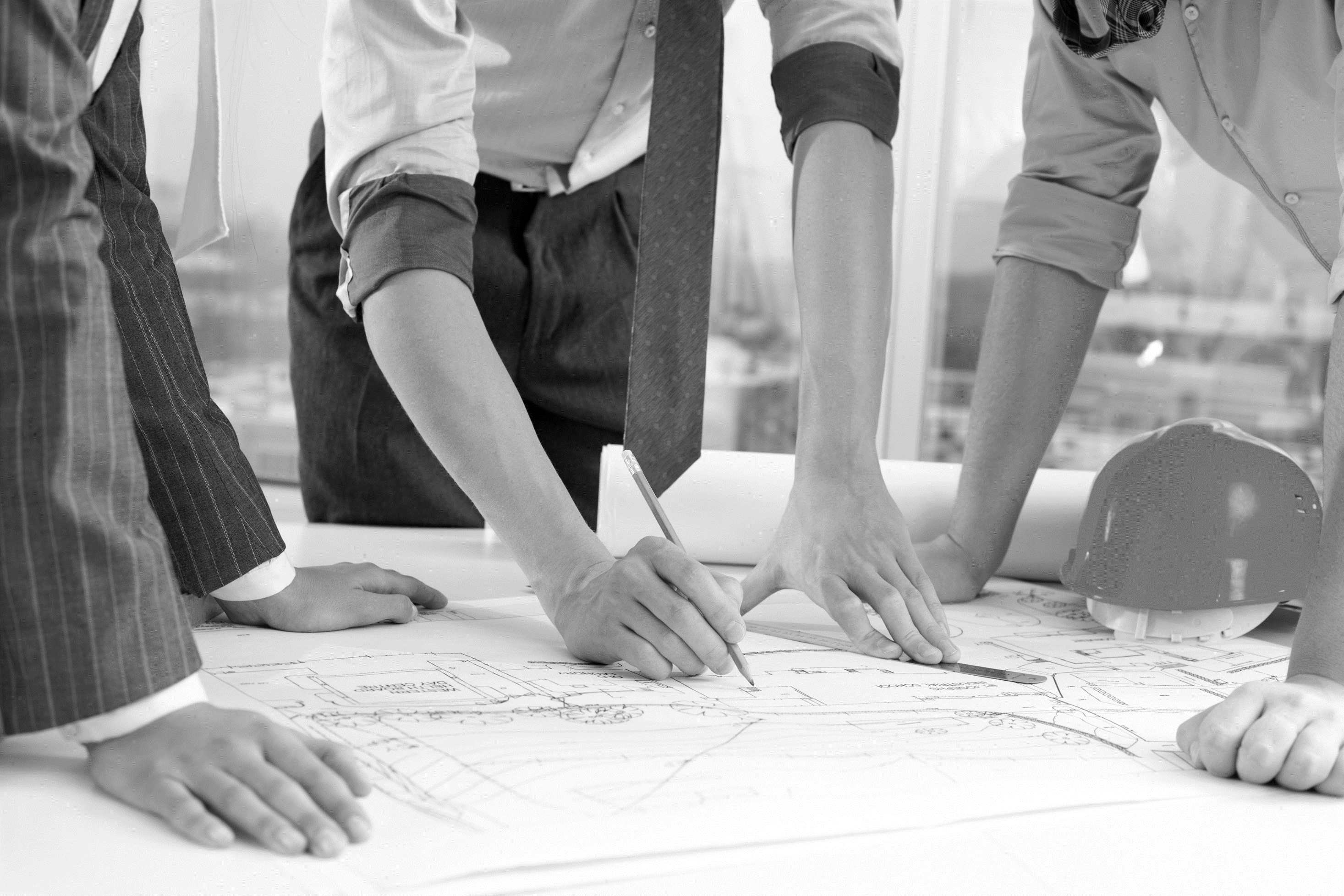 Результат
Сокращение  на 15% сроков подготовки, согласования ПСД и передачи ее на экспертизу;

Контроль сроков исполнения и мониторинг текущего состояния ПСД;

Возможность прогнозирования загрузки проектных организаций и других участников на этапе проектирования.
Спасибо за внимание!
Государственная информационная система
СТРОЙКОМПЛЕКС РЕСПУБЛИКИ ТАТАРСТАН